Lecture 10
Chemical Reaction Engineering (CRE) is the field that studies the rates and mechanisms of chemical reactions and the design of the reactors in which they take place.
Lecture 10 – Tuesday 2/12/2013
Block 1:  Mole Balances
Block 2:  Rate Laws
Block 3:  Stoichiometry
Block 4:  Combine

Definition of Selectivity
Semibatch Reactors
2
Selectivity in Multiple Reactions
Keep CA high and CB low.
3
Semibatch Reactors
Semibatch reactors can be very effective in maximizing selectivity in liquid phase reactions.
The reactant that starts in the reactor is always the limiting reactant.
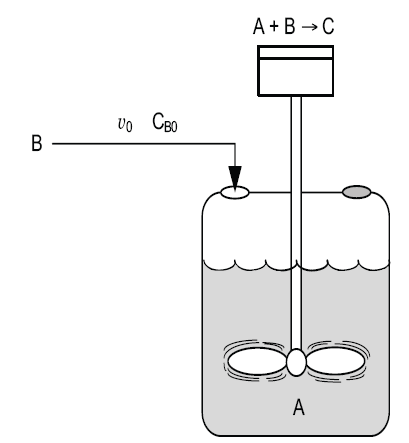 4
Semibatch Reactors
B, v0
Semibatch reactors
		A + B → C + D
Initial V
A
Liquid level and volume increase
5
Semibatch Reactors
1) Mass Balance:
6
Semibatch Reactors
1) Mole Balance on Species A:
[in] – [out] + [gen] = [acc]
7
Semibatch Reactors
1) Mole Balance on Species B:
8
Semibatch Reactors
1) Mass and Mole Balance Summary
9
Semibatch Reactors
2) Rate Laws
3) Stoichiometry
4) Parameters
10
Semibatch Reactors
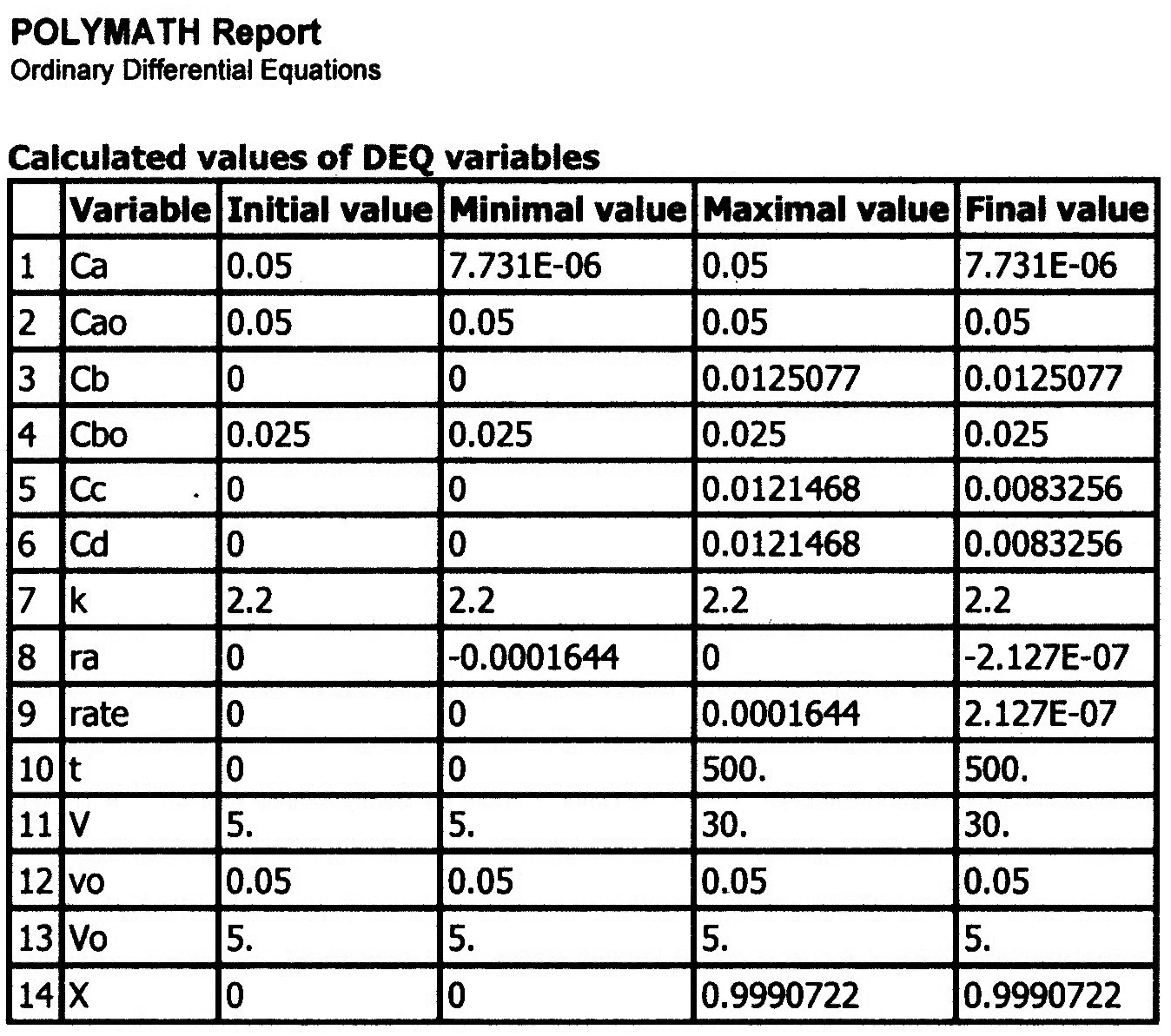 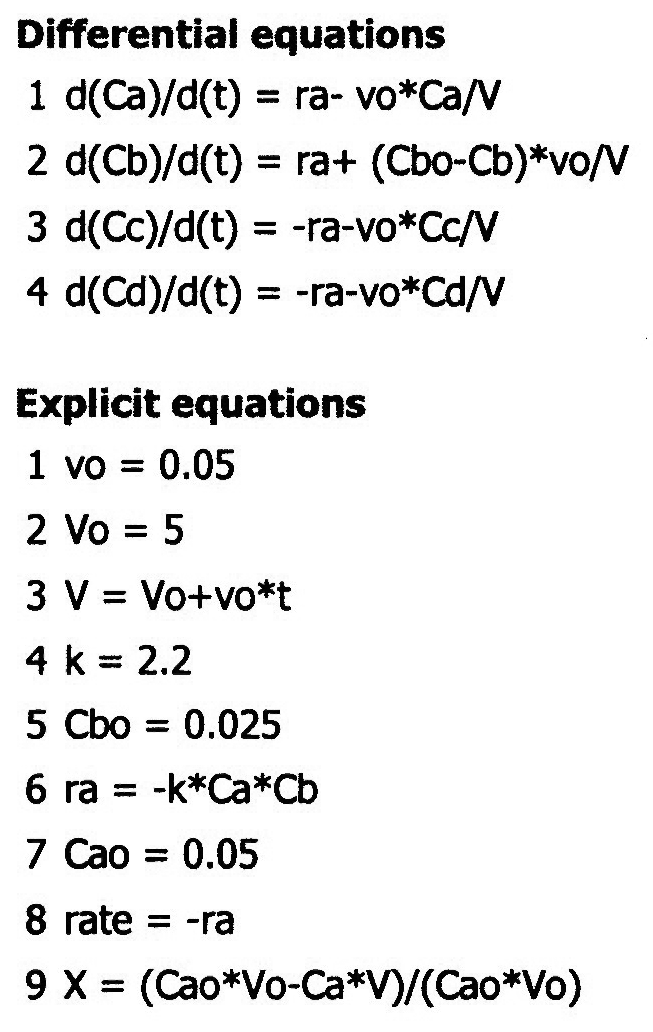 11
Semibatch Reactors
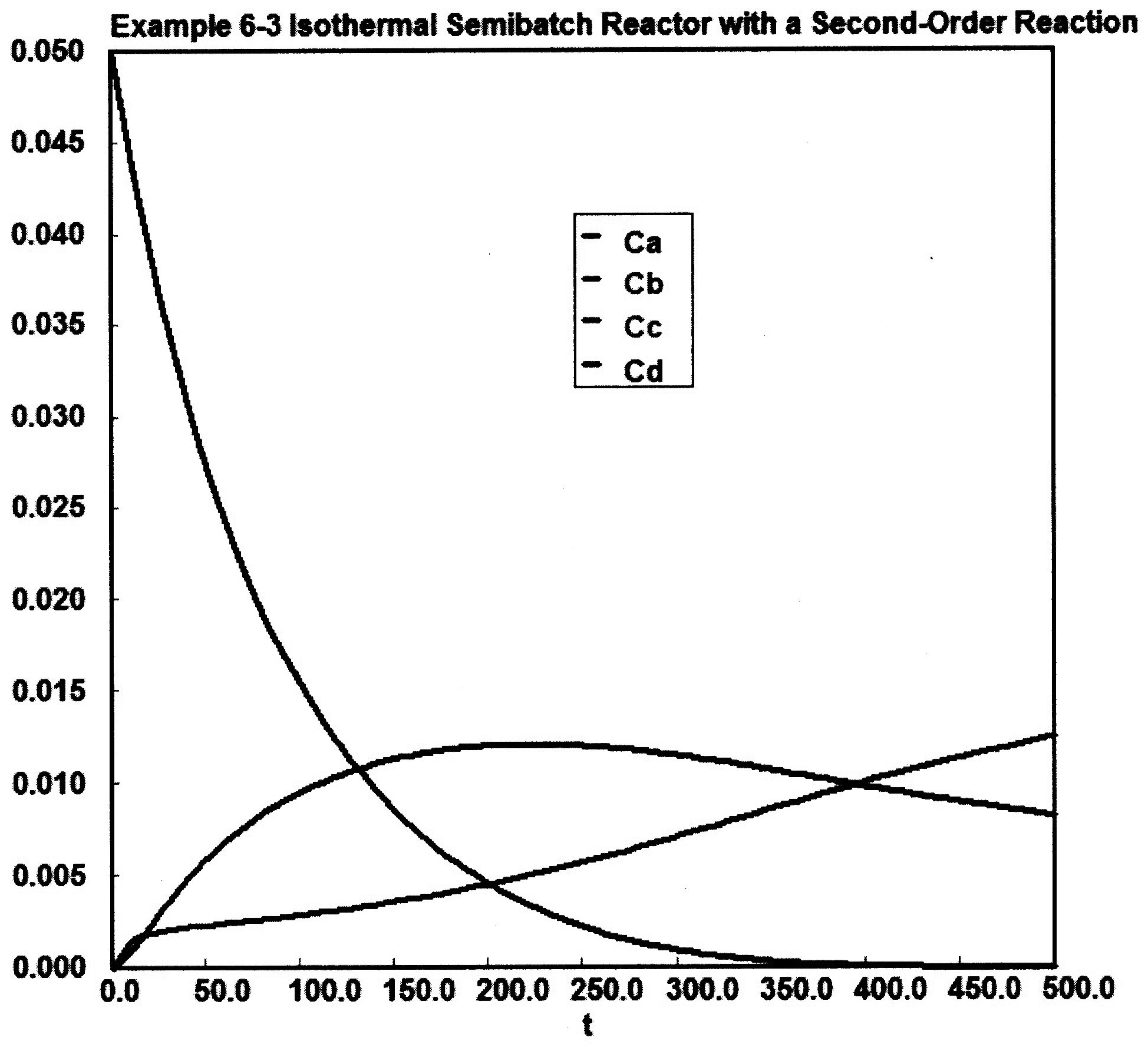 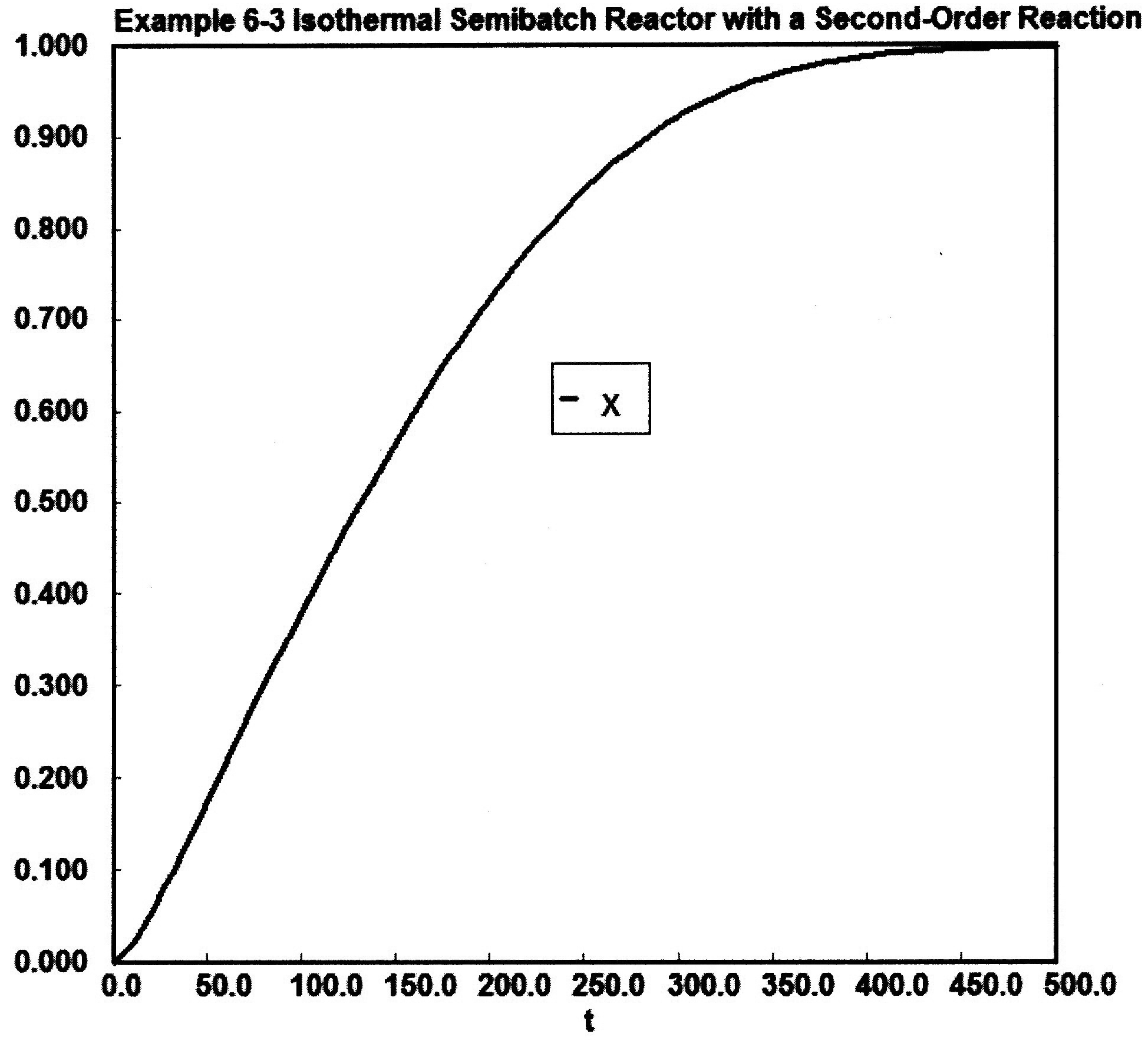 12
Equilibrium Conversion in Semibatch Reactors with Reversible Reactions
Consider the following reaction:
Everything is the same as for the irreversible case, except for the rate law:
13
Equilibrium Conversion in Semibatch Reactors with Reversible Reactions
Where:
At equilibrium, 			then
Xe changes with time.
14
P6-6B - Semibatch Reactors
Sodium Bicarbonate + Ethylene Chlorohydrin  Ethylene Glycol + NaCl + CO2

NaCHO3 + CH2OHCH2Cl  (CH2OH)2 + NaCl + CO2 
 
A + B  C + D + CO2 
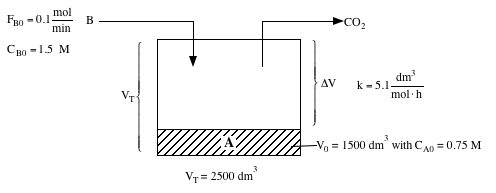 15
P6-6B - Semibatch Reactors
Semibatch Reactors in terms of Moles
A + B    C + D + CO2
Mole Balances
16
Stoichiometry
Rate Laws
Rest of the Polymath Statements
Similar to Concentration Program
17
P6-6 Semibatch: Moles, Na, Nb, etc.
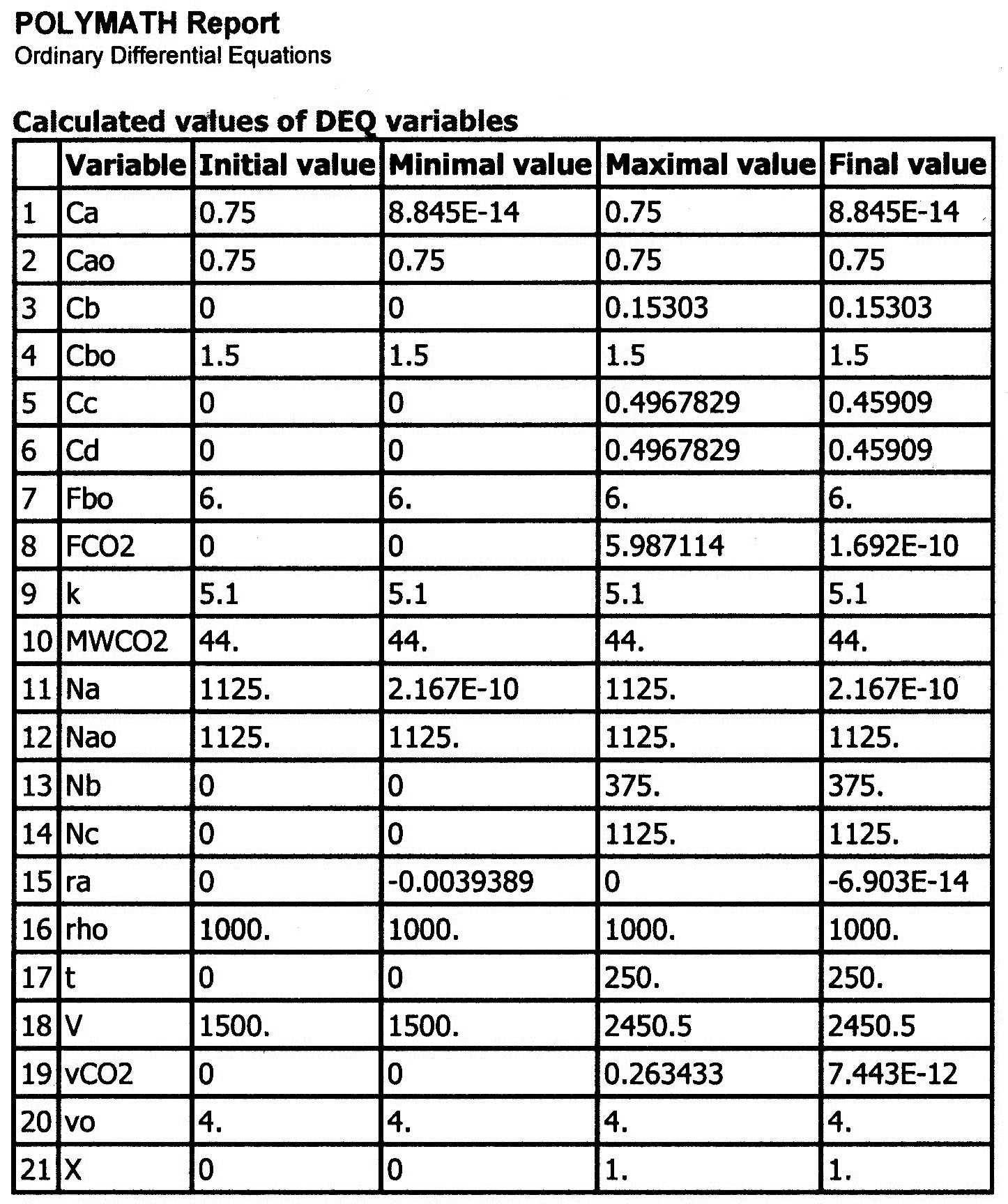 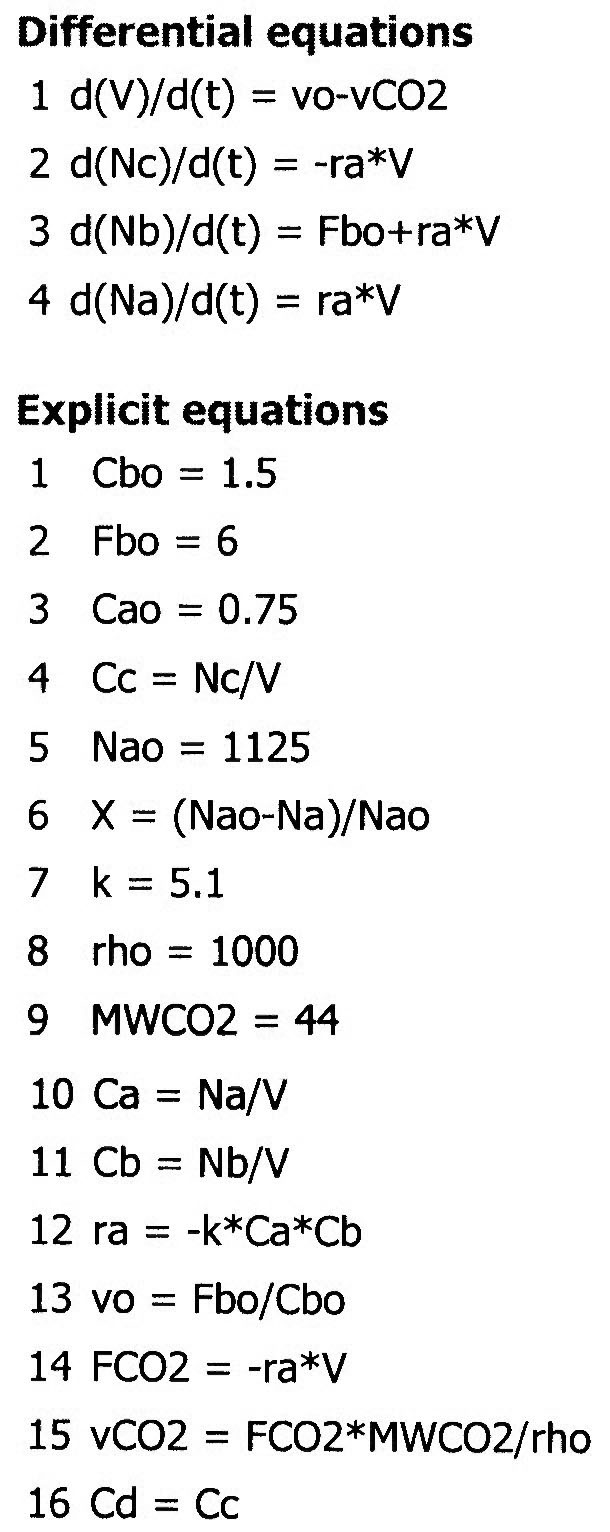 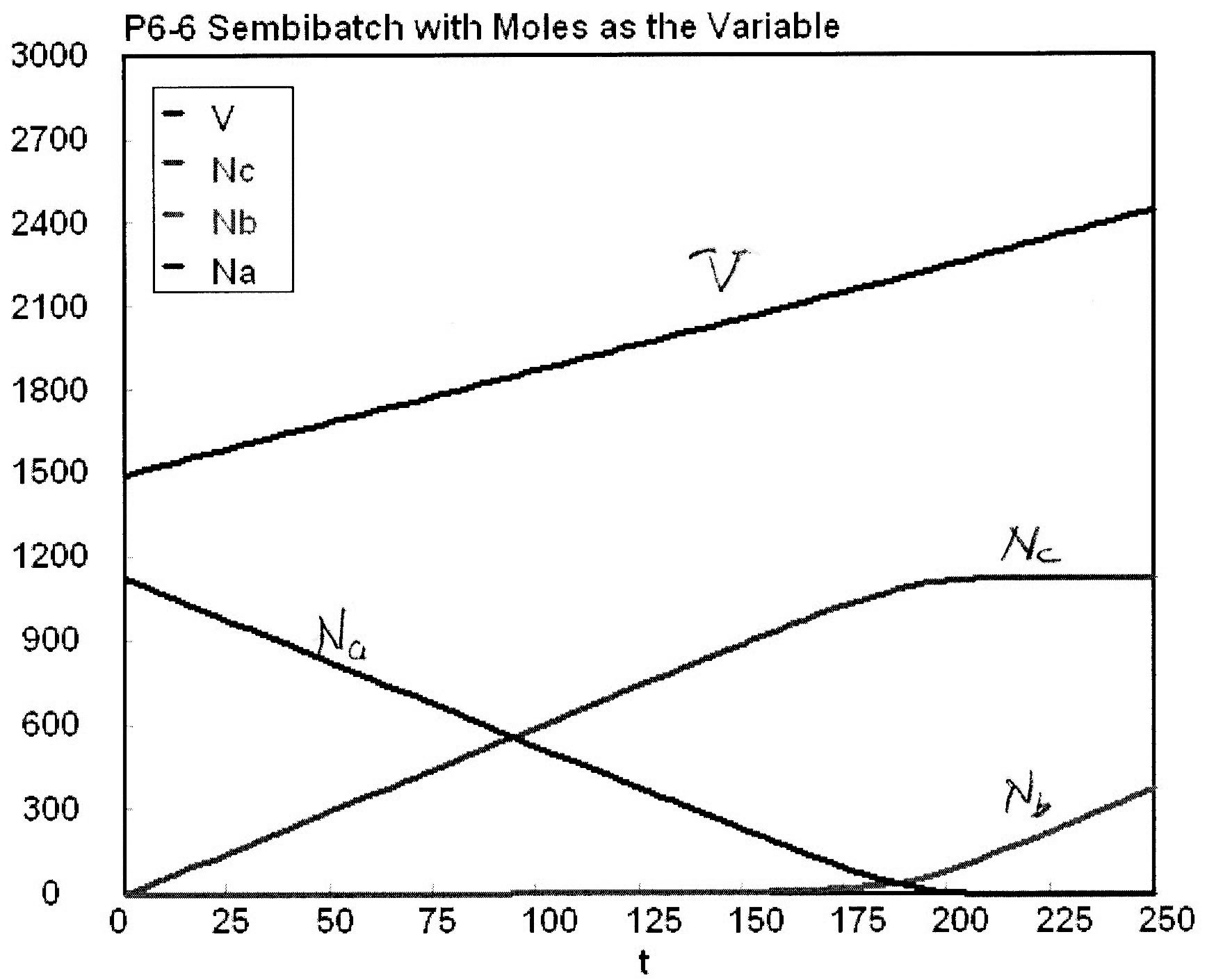 19
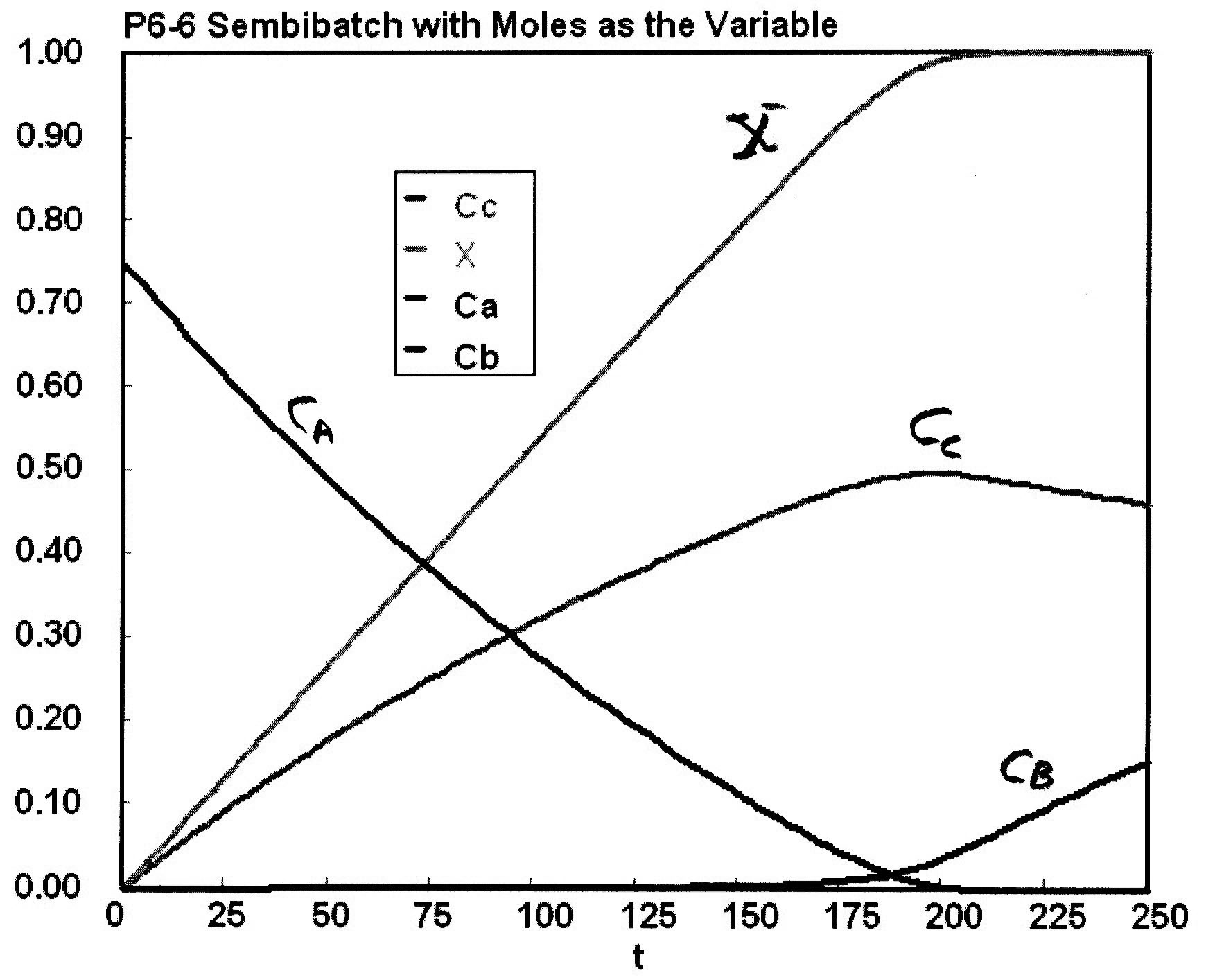 20
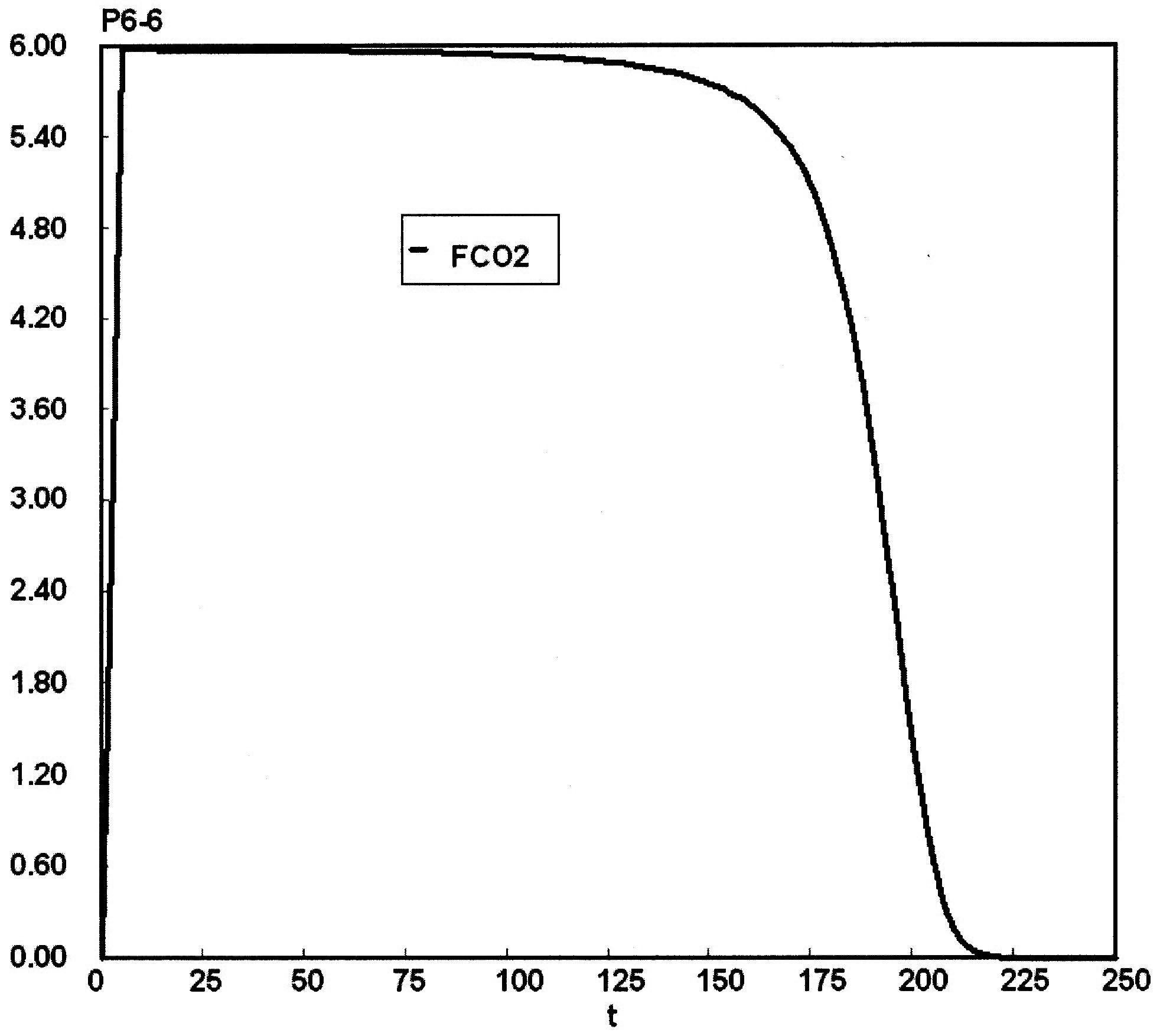 21
P6-6 Semibatch: Concentrations CA, CB, CC
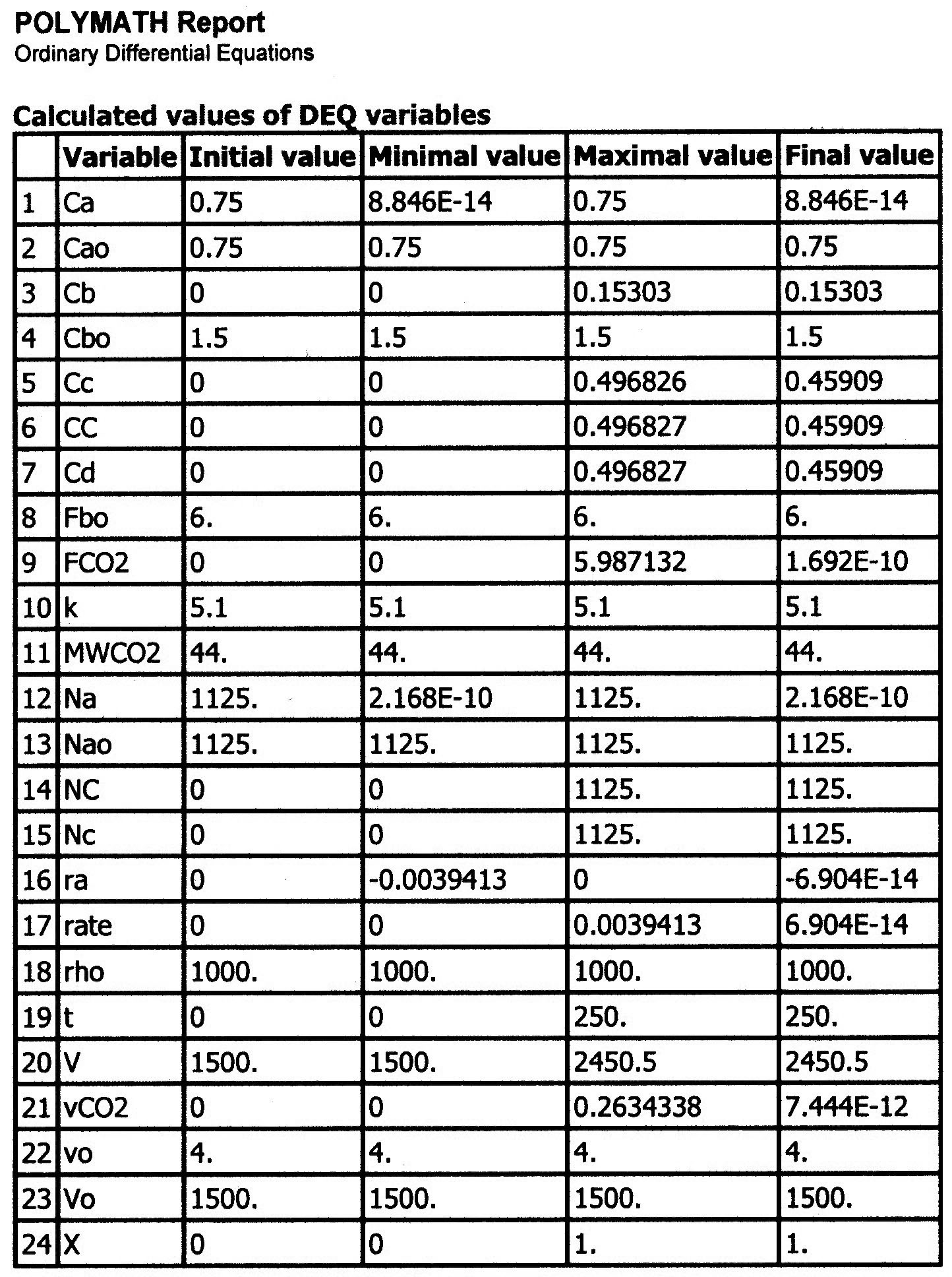 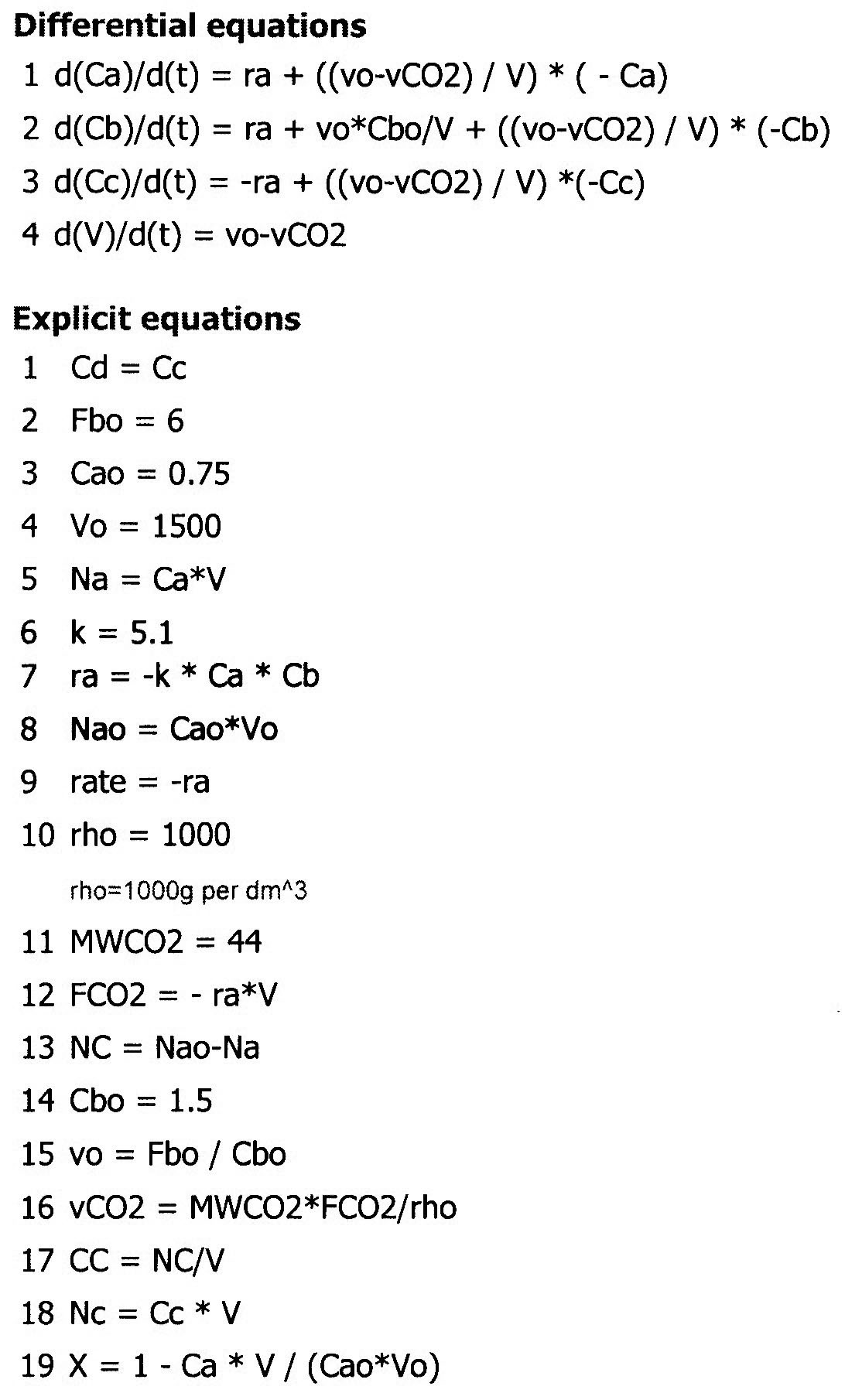 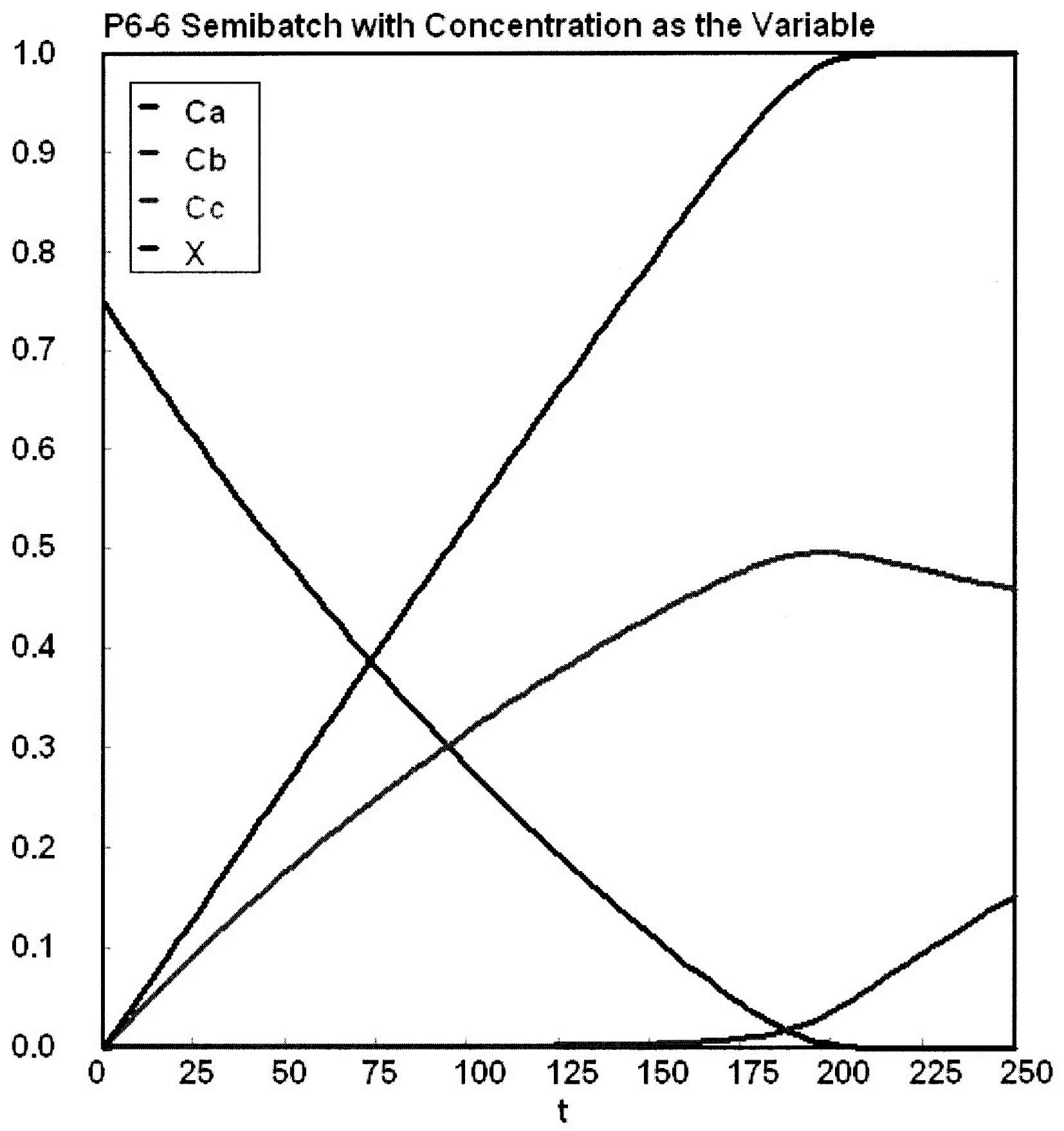 23
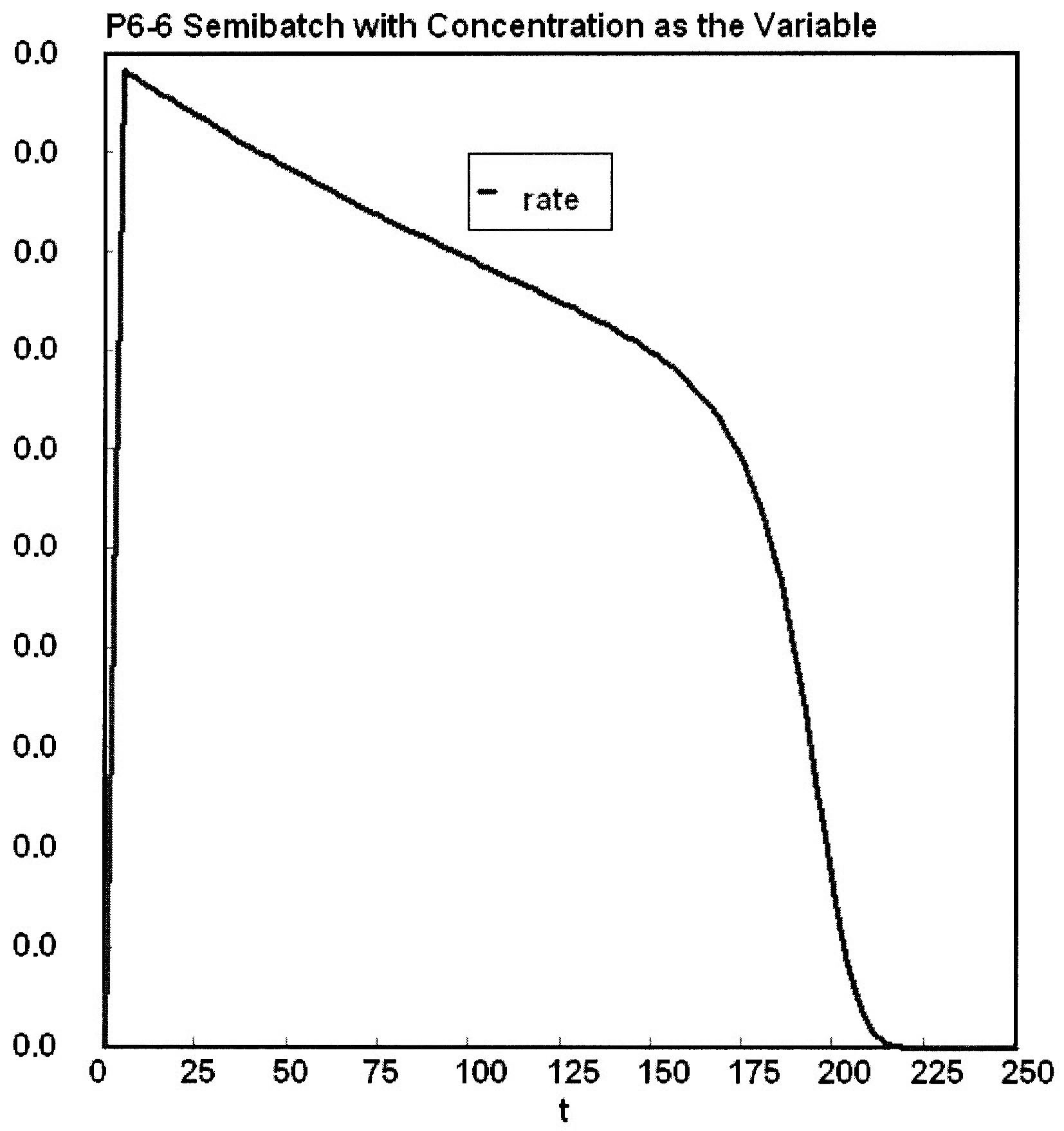 24
Semibatch Reactors
Three Forms of the Mole Balances applied to Semibatch Reactors:
Molar Basis
Concentration Basis
Conversion
25
Semibatch Reactors
Consider the following elementary reaction:
A+B  C+D
-rA=kCACB
The combined Mole Balance, Rate Law, and Stoichiometry may be written in terms of number of moles, conversion, and/or concentration:
26
Polymath Equations
27
End of Lecture 10
28